CS 179: GPU Programming
Lecture 8
Last time
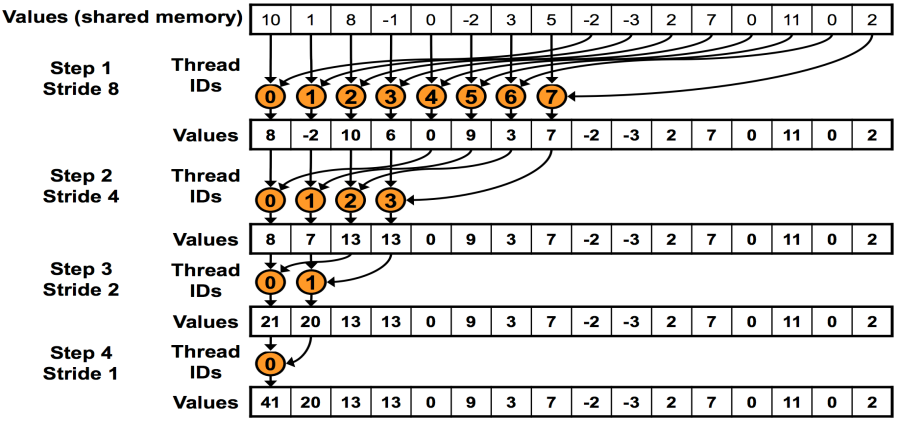 GPU-accelerated:
Reduction
Prefix sum
Stream compaction
Sorting (quicksort)
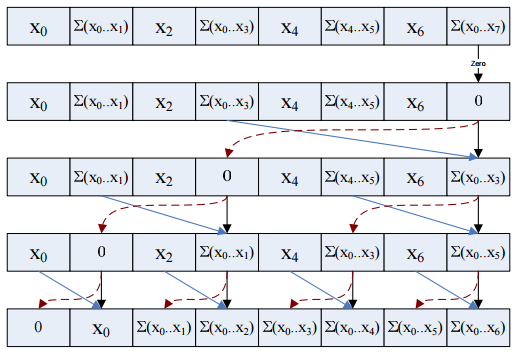 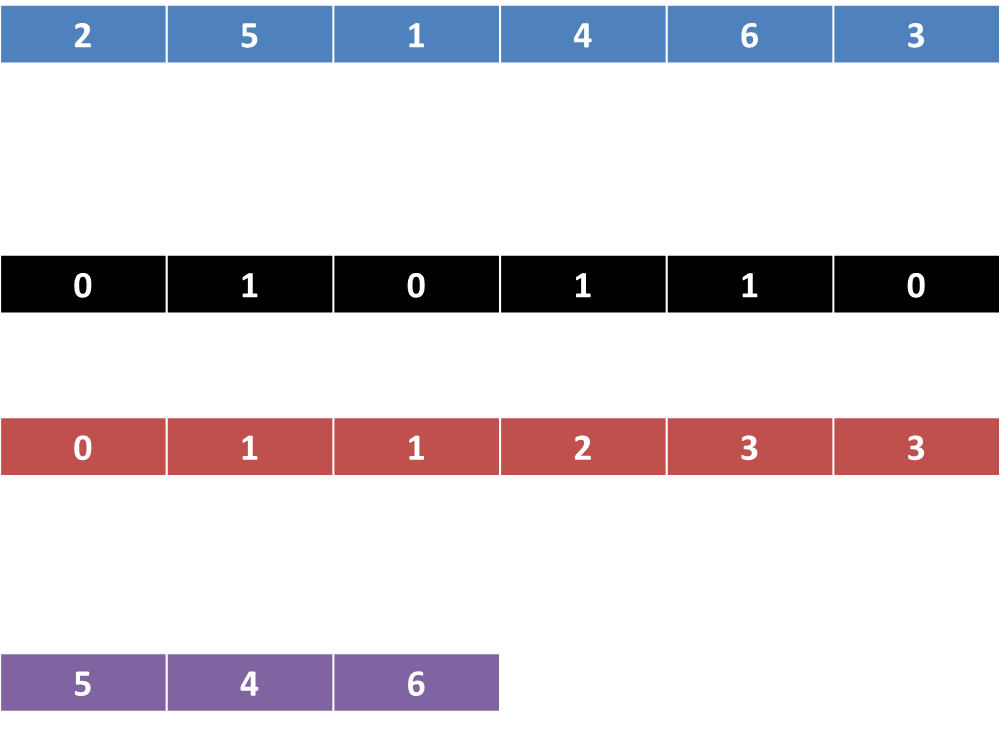 Today
GPU-accelerated Fast Fourier Transform
cuFFT (FFT library)
Signals (again)
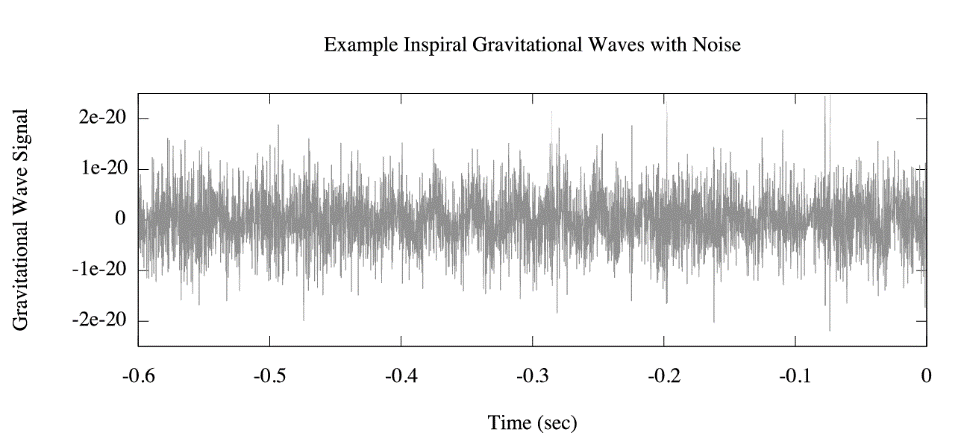 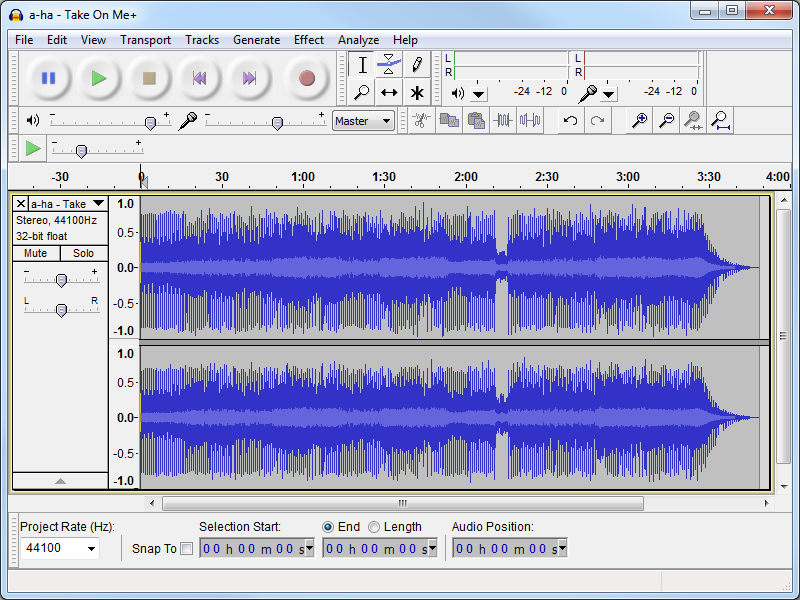 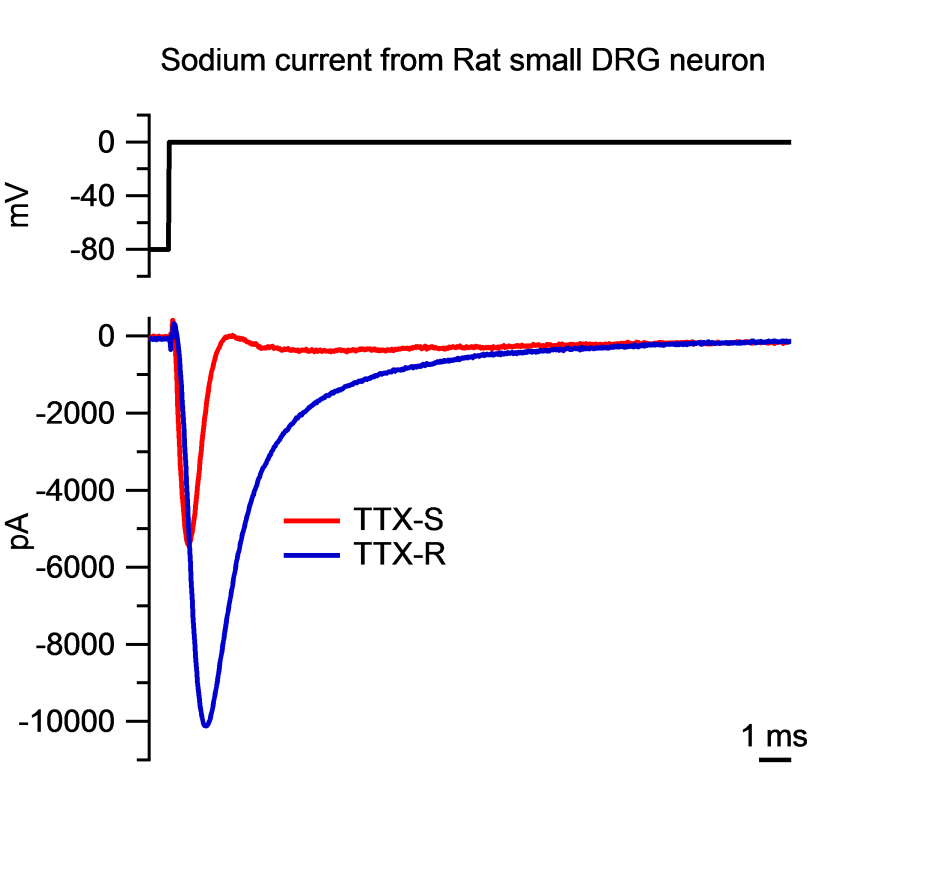 “Frequency content”
What frequencies are present in our signals?
Discrete Fourier Transform (DFT)
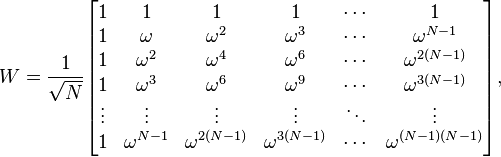 Roots of unity
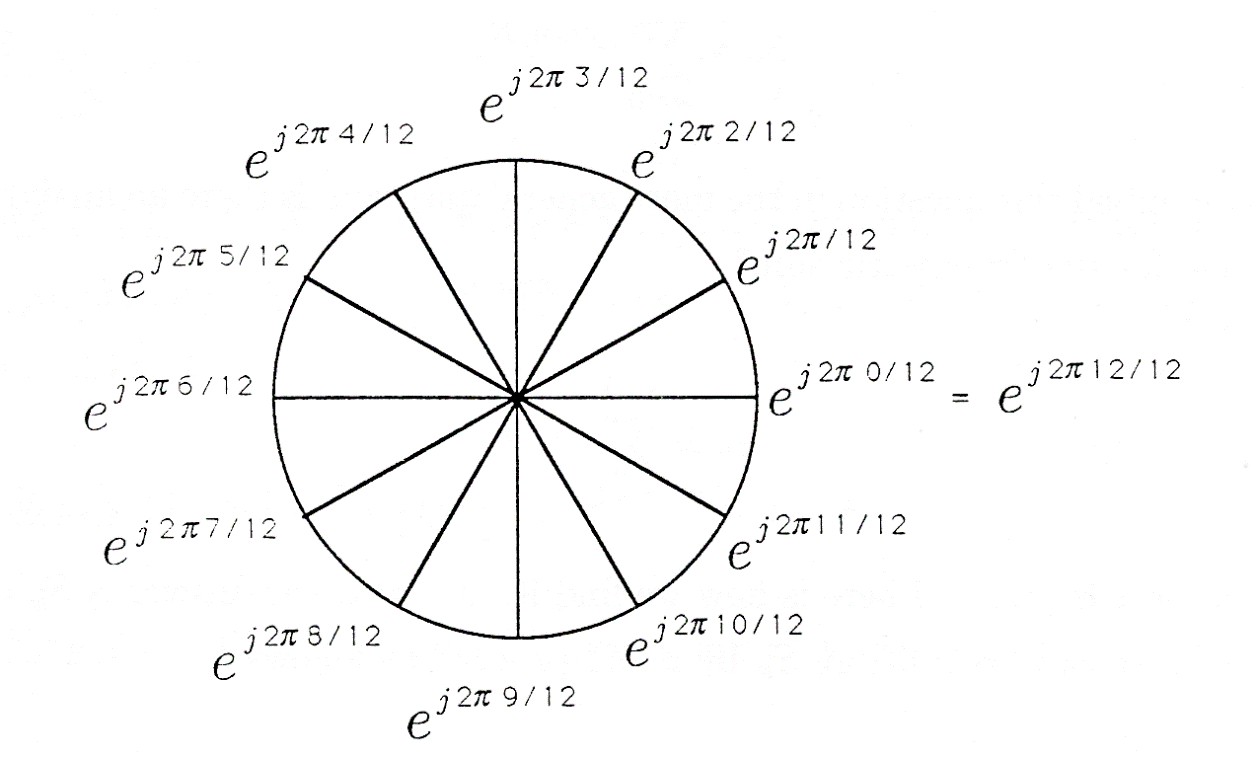 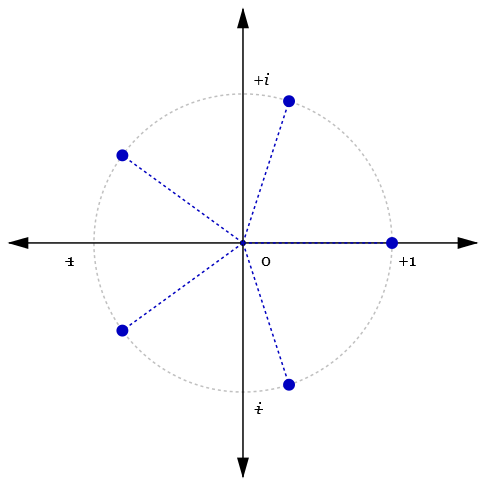 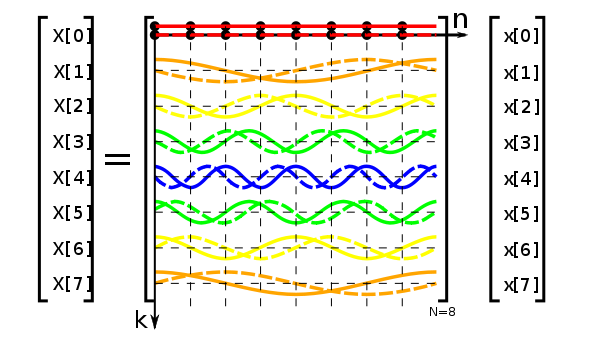 Discrete Fourier Transform (DFT)
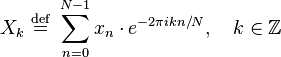 Discrete Fourier Transform (DFT)
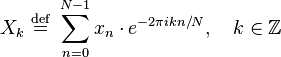 Discrete Fourier Transform (DFT)
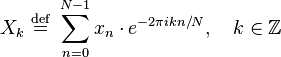 Discrete Fourier Transform (DFT)
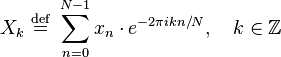 Number of distinct values: N, not N2 !
(Proof)
(Proof)
(Proof)
(Proof)
(Proof)
DFT of xn, odd n!
DFT of xn, even n!
(Divide-and-conquer algorithm)
Recursive-FFT(Vector x):

	if x is length 1:
	     return x

	x_even <- (x0, x2, ..., x_(n-2) )
	x_odd <- (x1, x3, ..., x_(n-1) )
	
	y_even <- Recursive-FFT(x_even)
	y_odd <- Recursive-FFT(x_odd)
	
	for k = 0, …, (n/2)-1:
	    y[k] 	<- y_even[k] + wk * y_odd[k]
	    y[k + n/2] 	<- y_even[k] - wk * y_odd[k]

	return y
(Divide-and-conquer algorithm)
Recursive-FFT(Vector x):

	if x is length 1:
	     return x

	x_even <- (x0, x2, ..., x_(n-2) )
	x_odd <- (x1, x3, ..., x_(n-1) )
	
	y_even <- Recursive-FFT(x_even)
	y_odd <- Recursive-FFT(x_odd)
	
	for k = 0, …, (n/2)-1:
	    y[k] 	<- y_even[k] + wk * y_odd[k]
	    y[k + n/2] 	<- y_even[k] - wk * y_odd[k]

	return y
T(n/2)
T(n/2)
O(n)
Runtime
Recurrence relation:
T(n) = 2T(n/2) + O(n)

O(n log n) runtime!	Much better than O(n2)

(Minor caveat: N must be power of 2)
Usually resolvable
Parallelizable?
O(n2) algorithm certainly is!
for k = 0,…,N-1:
	for n = 0,…,N-1:
	    ...

Sometimes parallelization outweighs runtime!
(N-body problem, …)
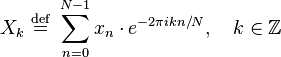 Recursive index tree
x0, x1, x2, x3, x4, x5, x6, x7
x0, x2, x4, x6
x1, x3, x5, x7
x0, x4
x2, x6
x1, x5
x3, x7
x4
x2
x6
x1
x5
x3
x7
x0
Recursive index tree
x0, x1, x2, x3, x4, x5, x6, x7
x0, x2, x4, x6
x1, x3, x5, x7
x0, x4
x2, x6
x1, x5
x3, x7
x4
x2
x6
x1
x5
x3
x7
x0
Order?
0	000
4	100
2	010
6	110
1	001
5	101
3	011
7	111
Bit-reversal order
0	000	reverse of…	000
4	100			001
2	010			010
6	110			011
1	001			100
5	101			101
3	011			110
7	111			111
Iterative approach
x0, x1, x2, x3, x4, x5, x6, x7
Stage 3
x0, x2, x4, x6
x1, x3, x5, x7
Stage 2
x0, x4
x2, x6
x1, x5
x3, x7
Stage 1
x4
x2
x6
x1
x5
x3
x7
x0
(Divide-and-conquer algorithm review)
Recursive-FFT(Vector x):

	if x is length 1:
	     return x

	x_even <- (x0, x2, ..., x_(n-2) )
	x_odd <- (x1, x3, ..., x_(n-1) )
	
	y_even <- Recursive-FFT(x_even)
	y_odd <- Recursive-FFT(x_odd)
	
	for k = 0, …, (n/2)-1:
	    y[k] 	<- y_even[k] + wk * y_odd[k]
	    y[k + n/2] 	<- y_even[k] - wk * y_odd[k]

	return y
T(n/2)
T(n/2)
O(n)
Iterative approach
x0, x1, x2, x3, x4, x5, x6, x7
Stage 3
x0, x2, x4, x6
x1, x3, x5, x7
Stage 2
x0, x4
x2, x6
x1, x5
x3, x7
Stage 1
x4
x2
x6
x1
x5
x3
x7
x0
Iterative approach
Bit-reversed access
Stage 1
Stage 2
Stage 3
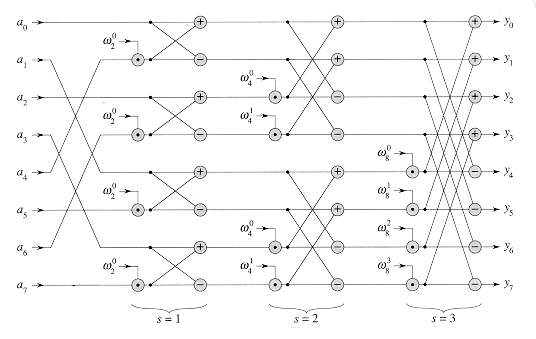 http://staff.ustc.edu.cn/~csli/graduate/algorithms/book6/chap32.htm
Iterative approach
Bit-reversed access
Iterative-FFT(Vector x):

	y <- (bit-reversed order x)
	N <- y.length
	for s = 1,2,…,log(N):

	    m <- 2s
	    wn <- e2πj/m

	    for k: 0 ≤ k ≤ N-1, stride m:
	        for j = 0,…,(m/2)-1:

	            u <- y[k + j]
	            t <- (wn)j * y[k + j + m/2]

	            y[k + j] <- u + t
	            y[k + j + m/2] <- u - t

	
	return y
Stage 1
Stage 2
Stage 3
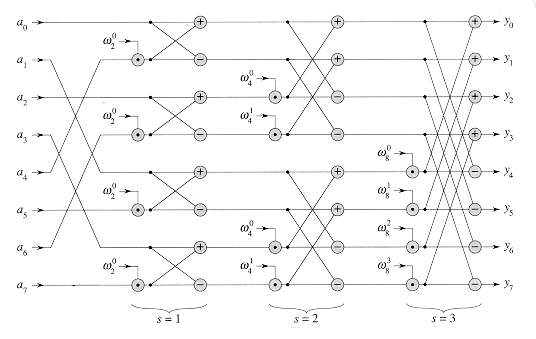 http://staff.ustc.edu.cn/~csli/graduate/algorithms/book6/chap32.htm
CUDA approach
Bit-reversed access
Stage 1
Stage 2
Stage 3
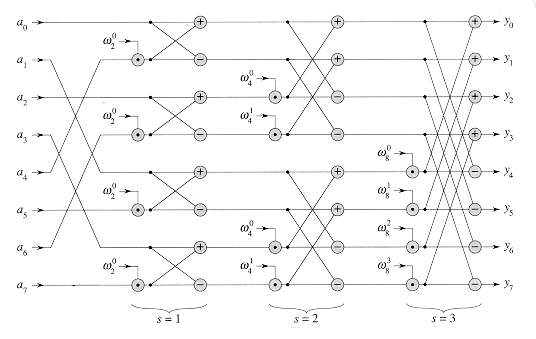 http://staff.ustc.edu.cn/~csli/graduate/algorithms/book6/chap32.htm
CUDA approach
__syncthreads() barriers!
Bit-reversed access
Stage 1
Stage 2
Stage 3
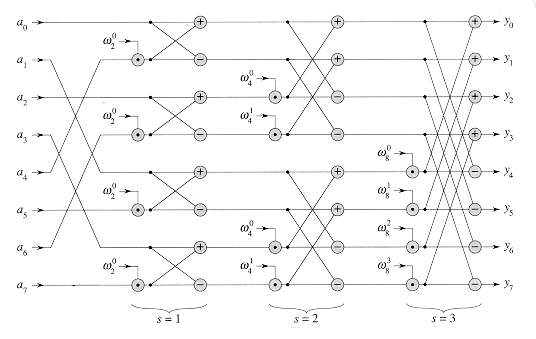 http://staff.ustc.edu.cn/~csli/graduate/algorithms/book6/chap32.htm
CUDA approach
Bit-reversed access
Non-coalesced memory access!!
__syncthreads() barriers!
Stage 1
Stage 2
Stage 3
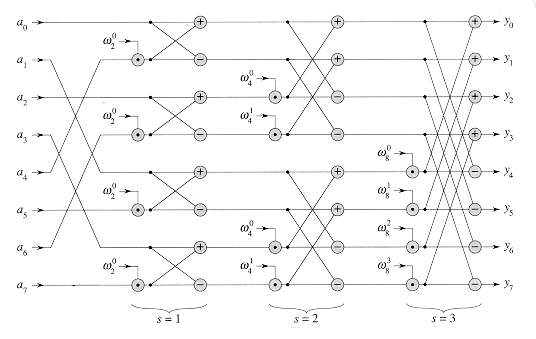 http://staff.ustc.edu.cn/~csli/graduate/algorithms/book6/chap32.htm
CUDA approach
Bit-reversed access
Non-coalesced memory access!!
__syncthreads() barriers!
Stage 1
Stage 2
Stage 3
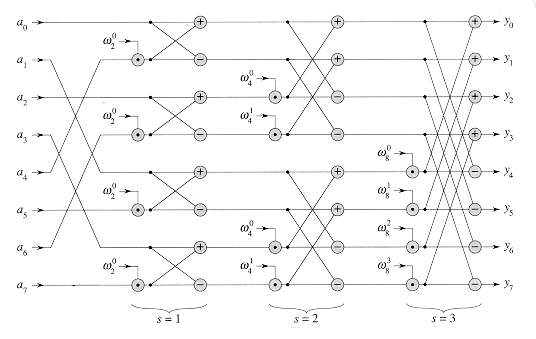 Load into shared memory
http://staff.ustc.edu.cn/~csli/graduate/algorithms/book6/chap32.htm
CUDA approach
Bit-reversed access
Non-coalesced memory access!!
Bank conflicts!!
__syncthreads() barriers!
Stage 1
Stage 2
Stage 3
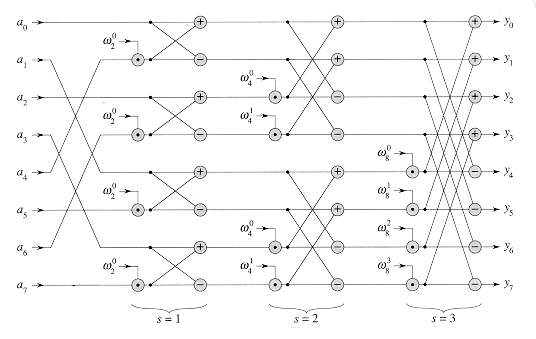 Load into shared memory
http://staff.ustc.edu.cn/~csli/graduate/algorithms/book6/chap32.htm
Inverse DFT/FFT
Similarly parallelizable!
(Sign change in complex terms)
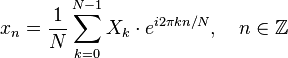 cuFFT
FFT library included with CUDA
Approximately implements previous algorithms
(Cooley-Tukey/Bluestein)
Also handles higher dimensions
cuFFT 1D example
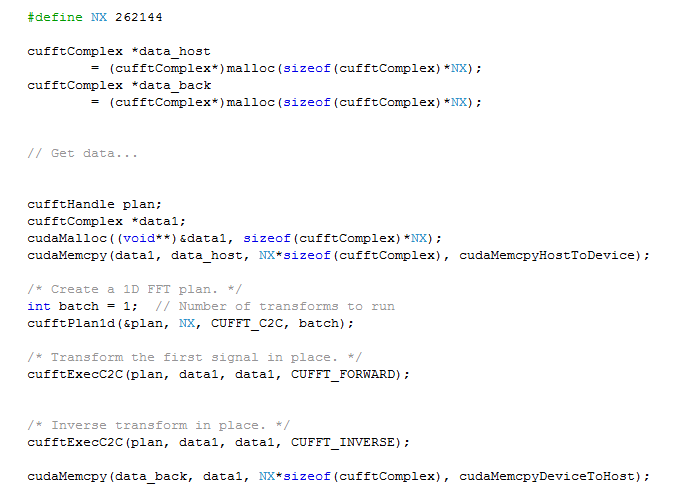 Correction: Remember to use cufftDestroy(plan) when finished with transforms
cuFFT 3D example
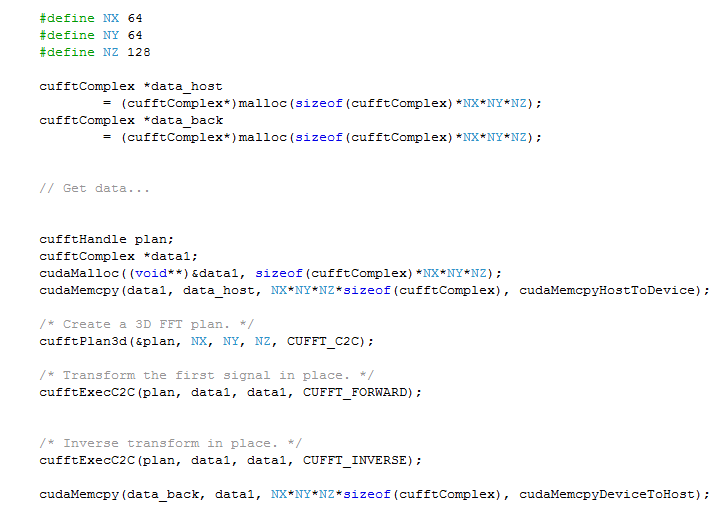 Correction: Remember to use cufftDestroy(plan) when finished with transforms
Remarks
As before, some parallelizable algorithms don’t easily “fit the mold”
Hardware matters more!


Some resources:
Introduction to Algorithms (Cormen, et al), aka “CLRS”, esp. Sec 30.5
“An Efficient Implementation of Double Precision 1-D FFT for GPUs Using CUDA” (Liu, et al.)